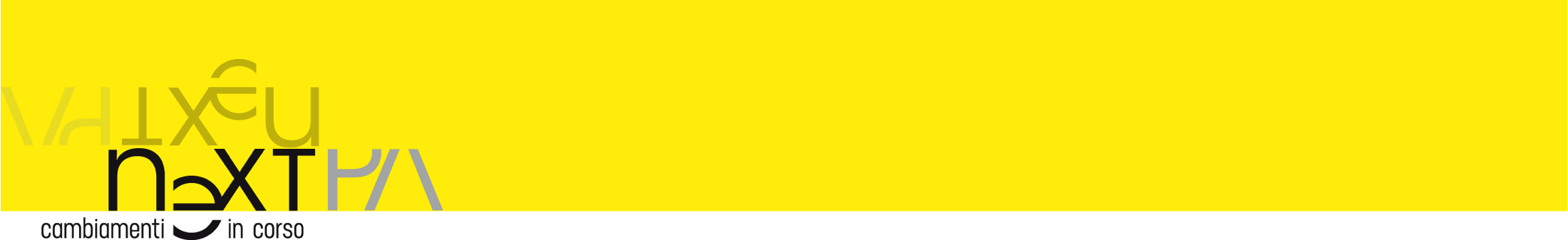 LA NUOVA FINANZA LOCALE DELLA REGIONE FVG

COME FUNZIONANO I TRASFERIMENTI DALLA REGIONE AI COMUNI E ALLE UTI
Art. 11
 (Finalità dei trasferimenti regionali a favore degli enti locali)
La Regione FVG finanzia gli enti locali per: 
a) assicurare un adeguato livello di funzionalità degli enti locali, promuovendo la gestione di funzioni attraverso modalità organizzative sovracomunali e di area vasta e sostenendo il riassetto organizzativo connesso alla fusione tra comuni;
b) garantire forme di perequazione a vantaggio degli enti locali territorialmente ed economicamente meno favoriti, con riferimento sia ai bisogni che alla carenza di adeguate risorse proprie;
c) valorizzare lo sviluppo armonico e la competitività e l'attrattività del territorio locale per una migliore vivibilità e per il benessere equo e sostenibile delle comunità locali;
d) promuovere l'attuazione di buone pratiche per aumentare la partecipazione dei cittadini, quale l'applicazione del bilancio partecipativo;
e) perseguire l'obiettivo di razionalizzazione e ottimale gestione della spesa pubblica.
Art. 13
 (Risorse finanziarie a favore degli enti locali)
1. Per assicurare la certezza delle entrate derivate degli enti locali e la realizzazione di strategie di sviluppo dei territori, il bilancio di previsione finanziario annuale con valenza pluriennale della Regione quantifica, in base all'andamento del gettito delle compartecipazioni ai tributi erariali riferito al triennio precedente, alle prospettive di sviluppo della finanza pubblica e ai contenuti dell'Intesa per lo sviluppo di cui all'articolo 7, le risorse da garantire, per il finanziamento dei fondi previsti nell'articolo 14, per ciascun anno del primo triennio considerato, con scorrimento annuale con riferimento all'ultimo anno del triennio, fermo restando l'ammontare già determinato per i primi due anni.
2. L'ammontare della quota annuale spettante agli enti locali, ai sensi del comma 1, non può essere inferiore al 13,21 per cento delle entrate regionali derivanti da compartecipazione ai tributi erariali, preventivate nella legge finanziaria regionale dell'anno precedente al triennio da finanziarie al netto delle entrate destinate alle misure di concorso alla finanza pubblica e di quelle relative alla contabilizzazione dei rimborsi in conto fiscale e alle compensazioni d'imposta.
Art. 14
 (Tipologia di fondi a favore dei Comuni e delle Unioni territoriali intercomunali)
REGIONE FVG
Primariamente concorre a finanziare
LE UTI 
Per la gestione e funzionamento servizi
Per lo sviluppo degli investimenti
Per la gestione di funzioni trasferite o delegate
Con vari tipi di fondi
Fondo Straordinario per gli Investimenti UTI – area vasta
INTERVENTI DI TIPO SOVRACOMUNALE
«trasferiti attraverso l’Intesa per lo sviluppo»
Fondo Ordinario per gli Investimenti
Comuni e UTI
MANUTENZIONE DEL PATRIMONIO
«trasferiti con uguale riparto sulla base di indicatori»
Fondo Ordinario e di Perequazione per Comuni e UTI
GESTIONE E              FUNZ.TO SERVIZI
«trasferiti d’ufficio e senza vincolo di destinazione»
Fondo per le Fusioni tra  Comuni
Comuni
STUDI FATTIBILITA’, REFERENDUM E COSTITUZIONE NUOVO COMUNE
«Incentivi in base a indicatori demografici e territoriali»
Quota del Fondo O.P
Per accadimenti di natura straordinaria o non prevedibili
Fondo conversione di incentivi pluriennali in quote annuali costanti
Per opere pubbliche e relativi investimenti già concessi